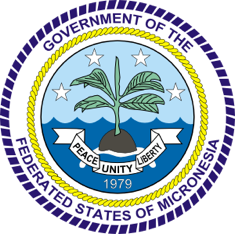 3rd Joint Environment and Risk Management Platform
“Enhancing Synergies for a Resilient Tomorrow”
7.5 SUPA IA
Kohsak Keller Jr., Program Manager for Adaptation, DECEM
August 30-September 1, 2023
Weno, Chuuk
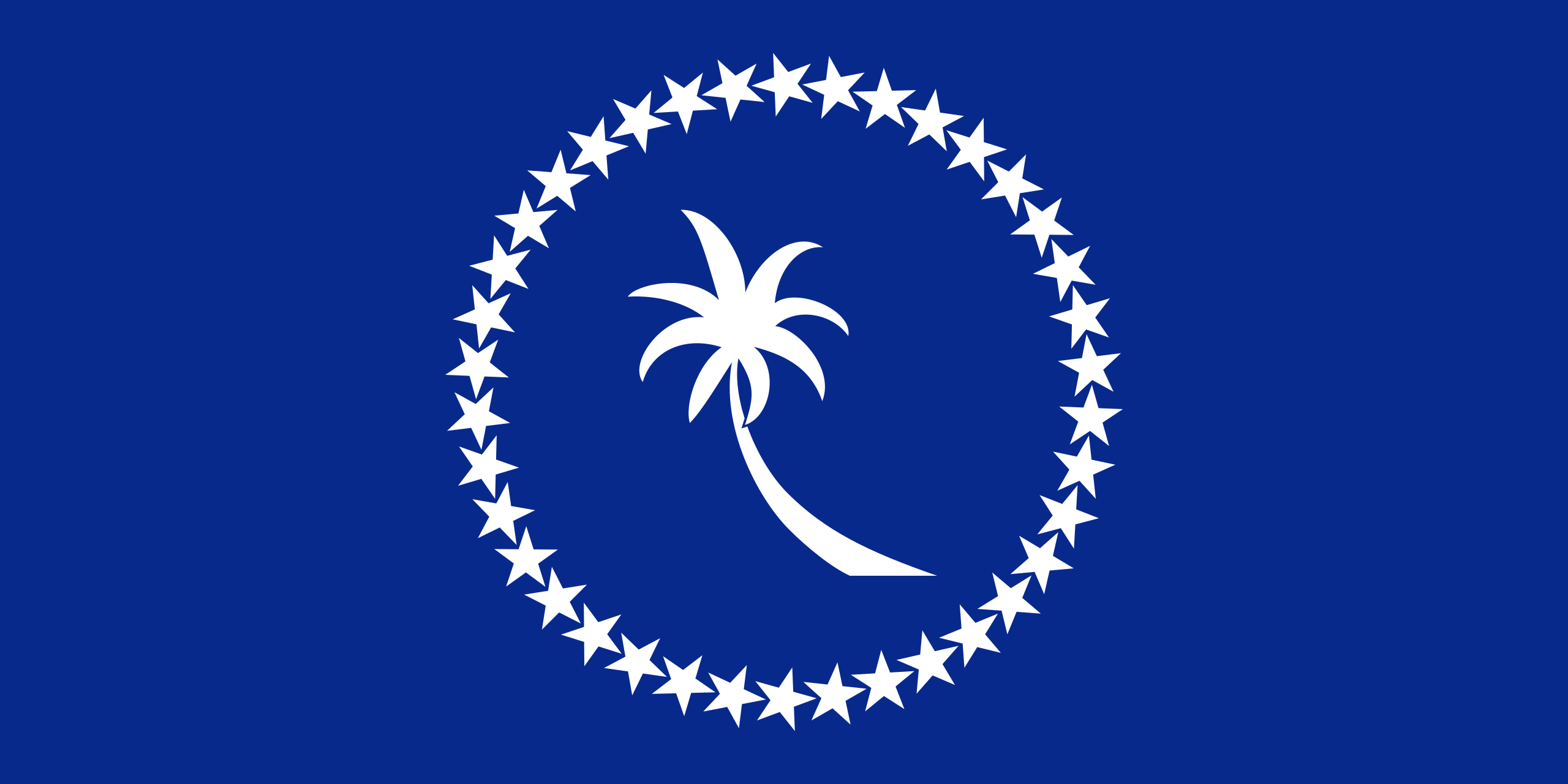 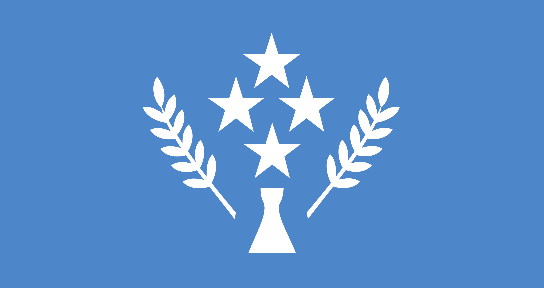 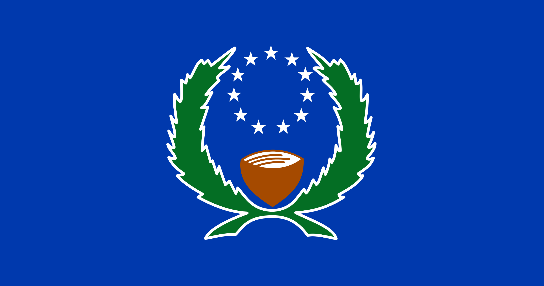 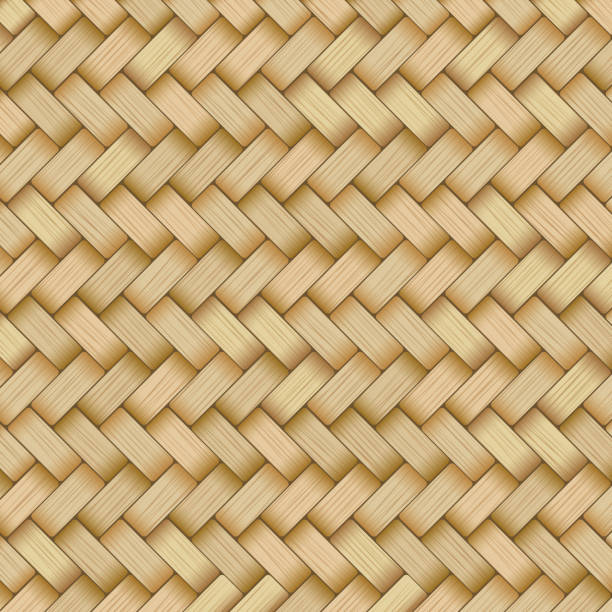 “Enhancing Synergies for a Resilient Tomorrow”
Impact Analysis Methodology: 
  Based on profiling the history of adaptation, detailed data collection  
  and analysis to make sense of impact.

Checklist Rating 

Field Observation

Social Surveys

Spatial Analysis
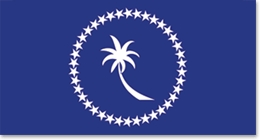 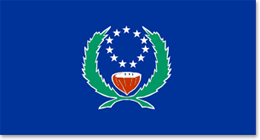 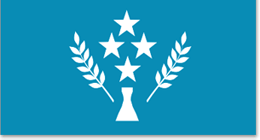 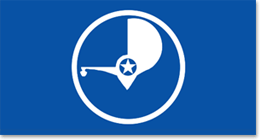 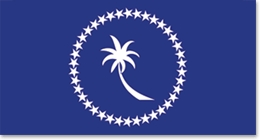 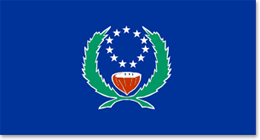 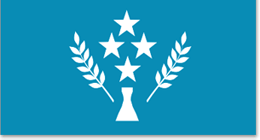 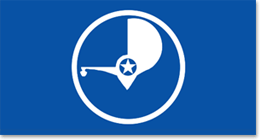 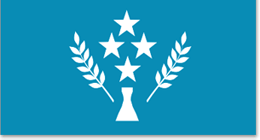 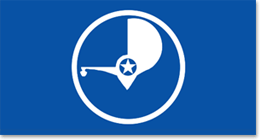 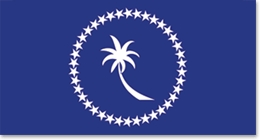 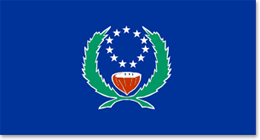 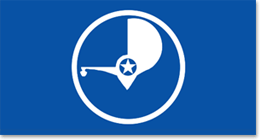 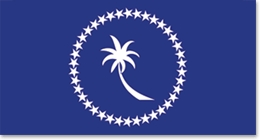 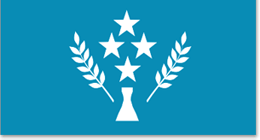 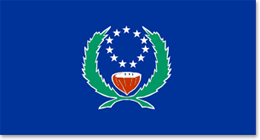 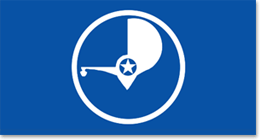 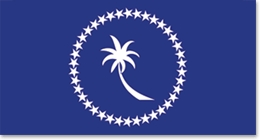 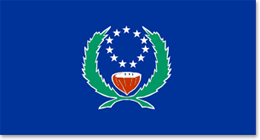 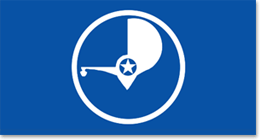 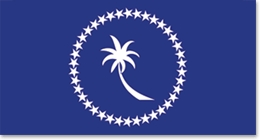 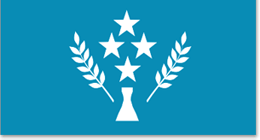 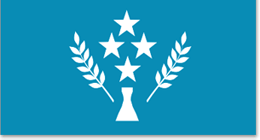 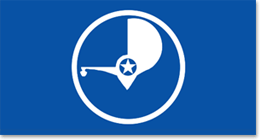 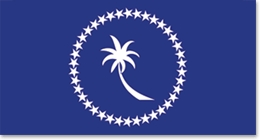 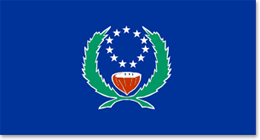 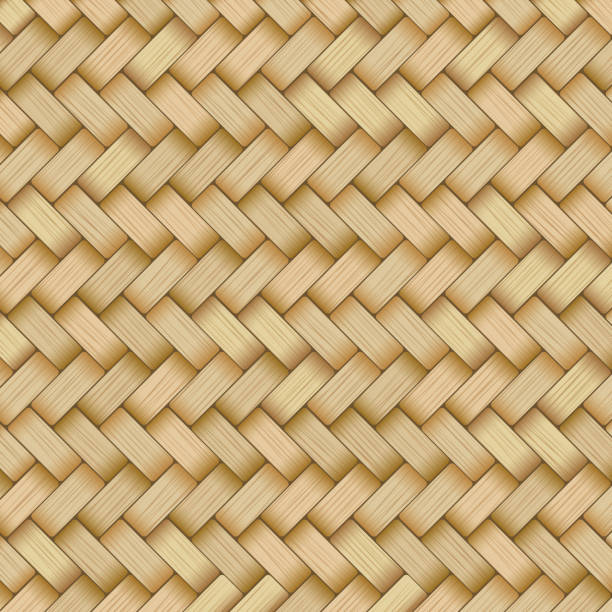 “Enhancing Synergies for a Resilient Tomorrow”
Impact Assessments  
Surveys:
	Focus Group Discussion
	Household Survey 
	

Spatial Analysis 
Mapping of all the sites
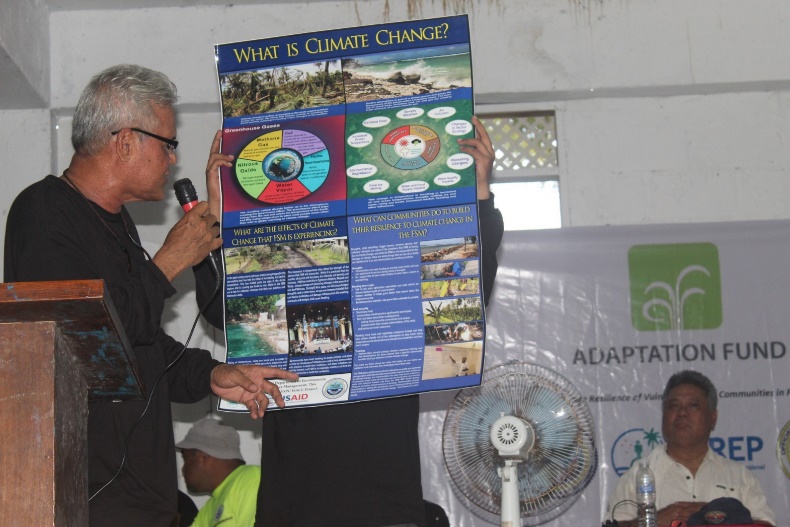 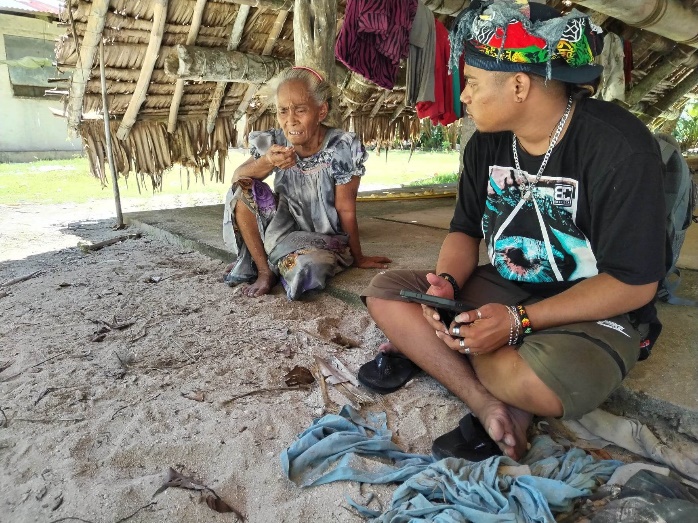 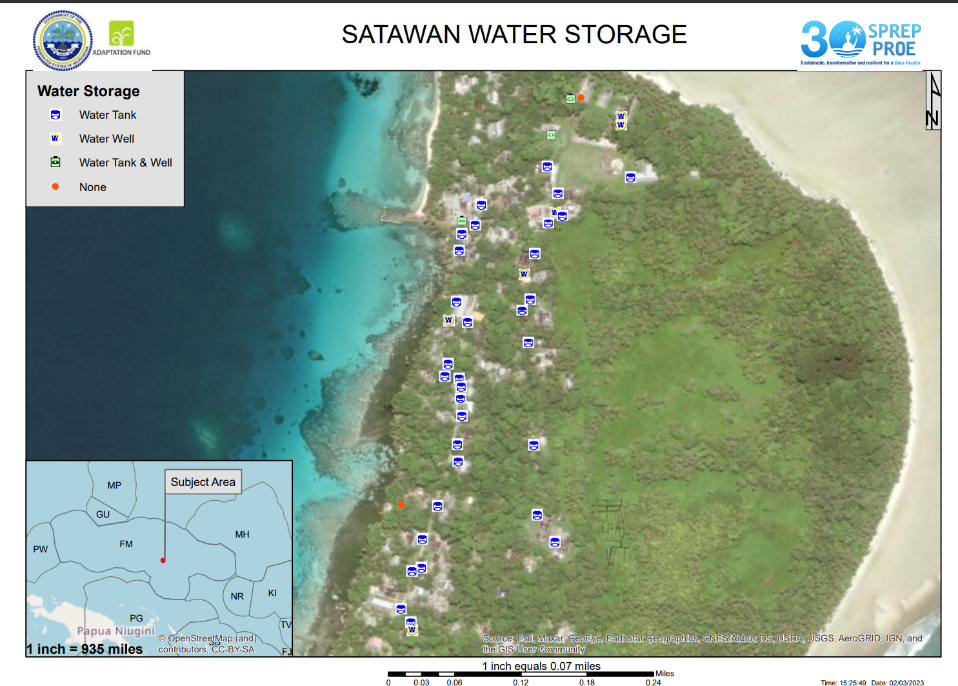 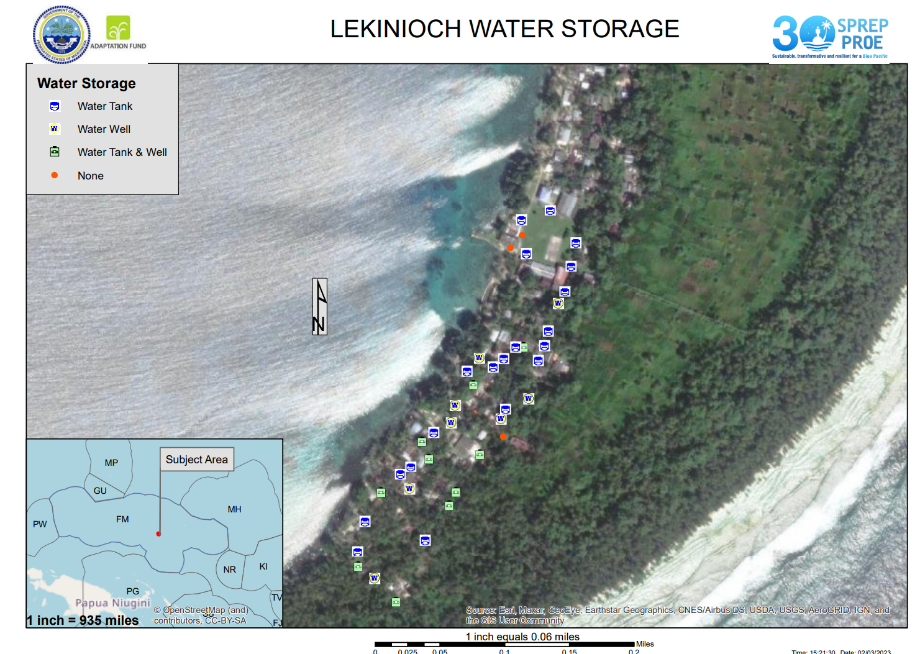 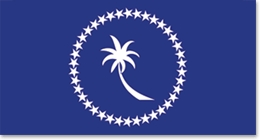 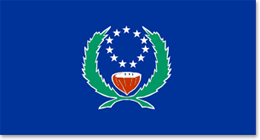 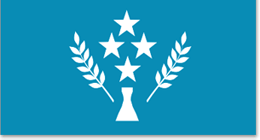 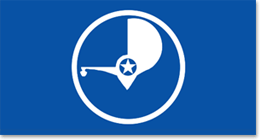 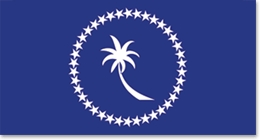 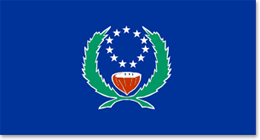 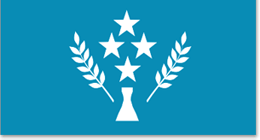 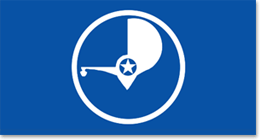 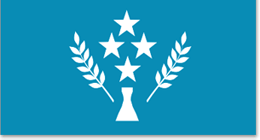 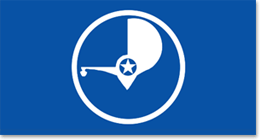 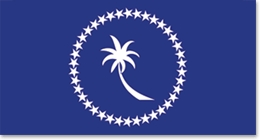 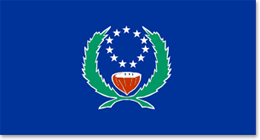 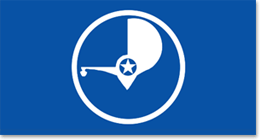 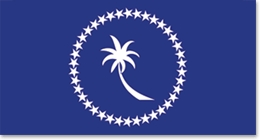 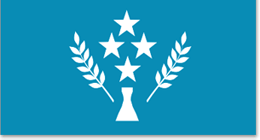 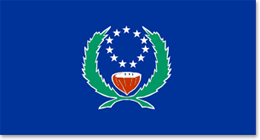 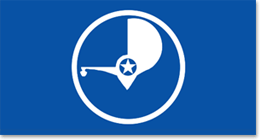 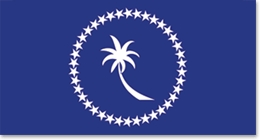 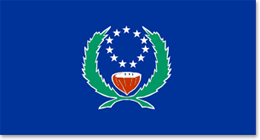 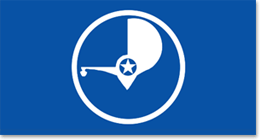 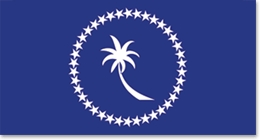 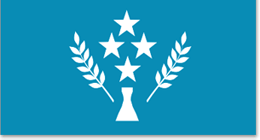 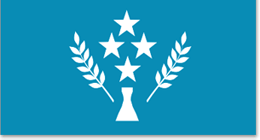 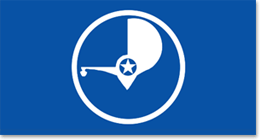 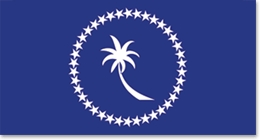 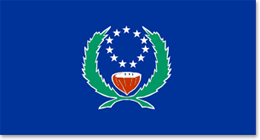 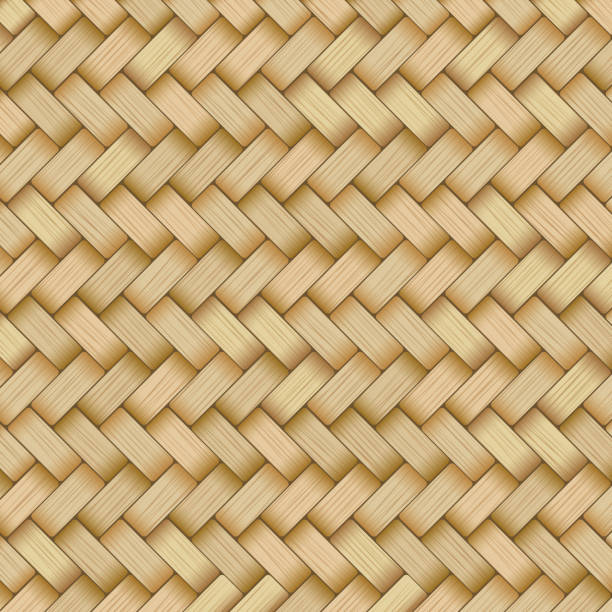 “Enhancing Synergies for a Resilient Tomorrow”
Challenges

Transportation

Community Functions 

Availability of the household owners
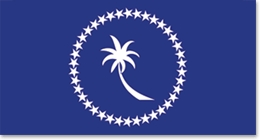 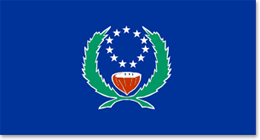 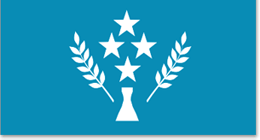 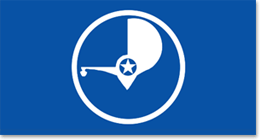 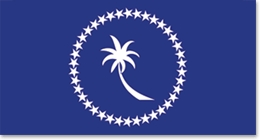 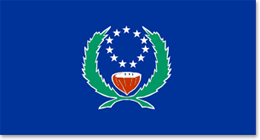 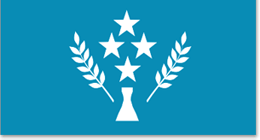 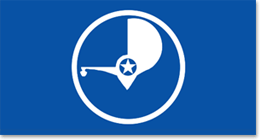 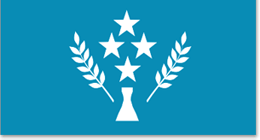 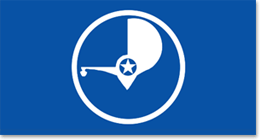 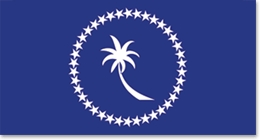 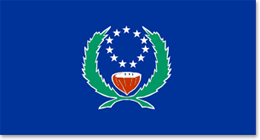 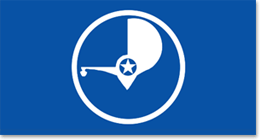 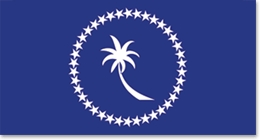 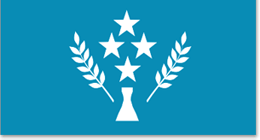 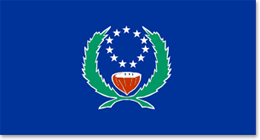 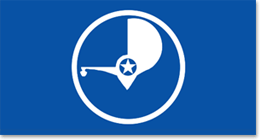 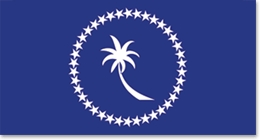 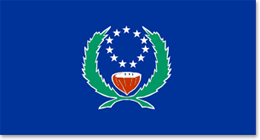 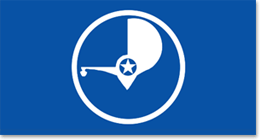 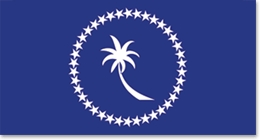 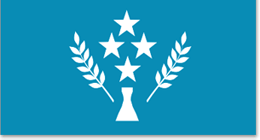 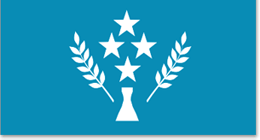 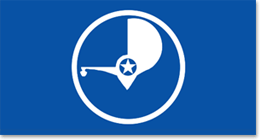 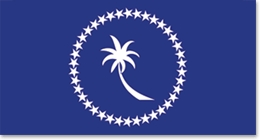 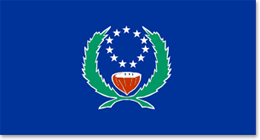 [Speaker Notes: 2. Delays due to community functions]
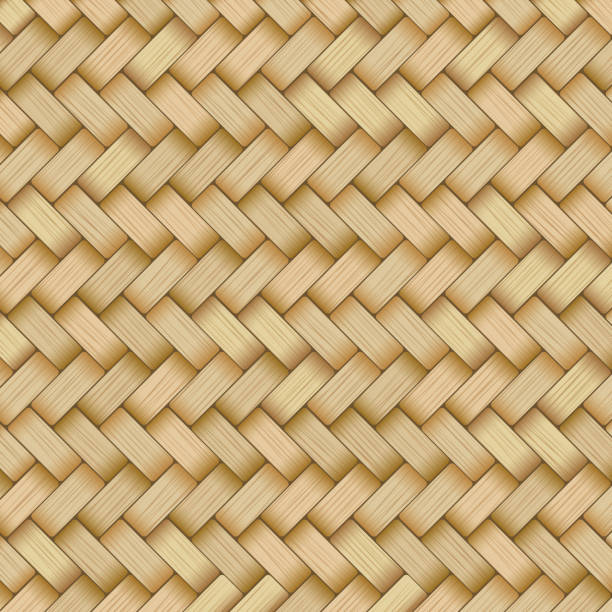 “Enhancing Synergies for a Resilient Tomorrow”
Opportunities for collaboration

Can be applied to any project
Project documents stored online
Past project interventions
Database repository
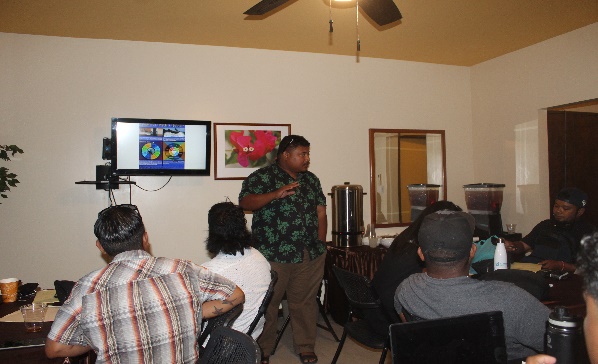 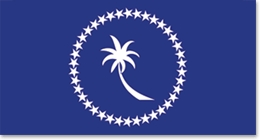 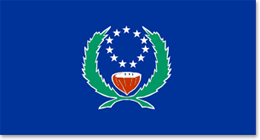 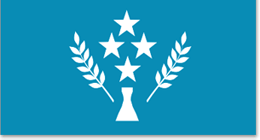 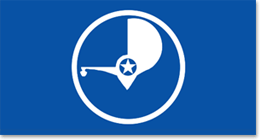 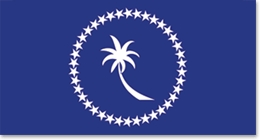 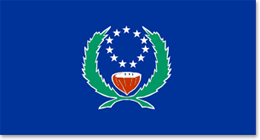 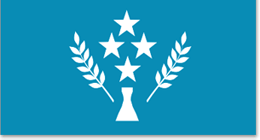 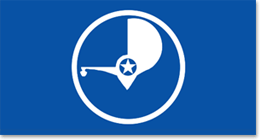 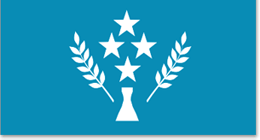 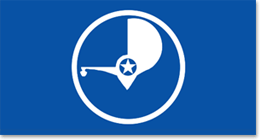 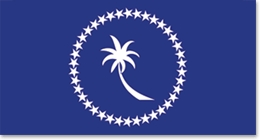 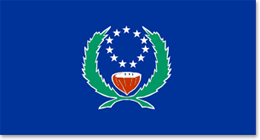 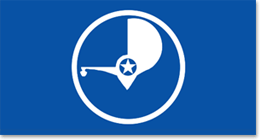 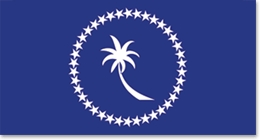 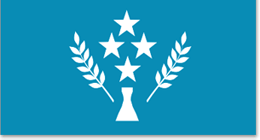 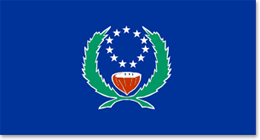 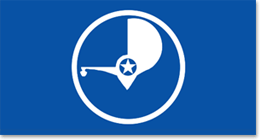 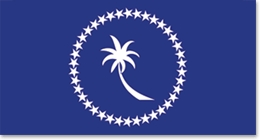 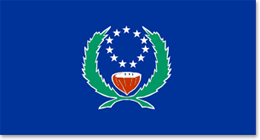 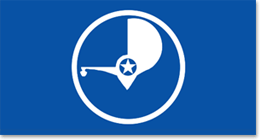 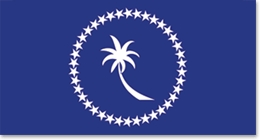 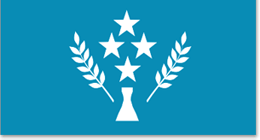 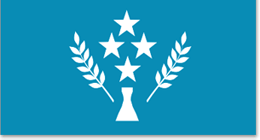 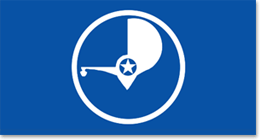 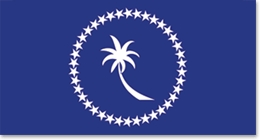 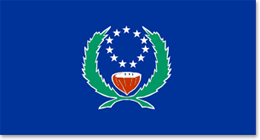 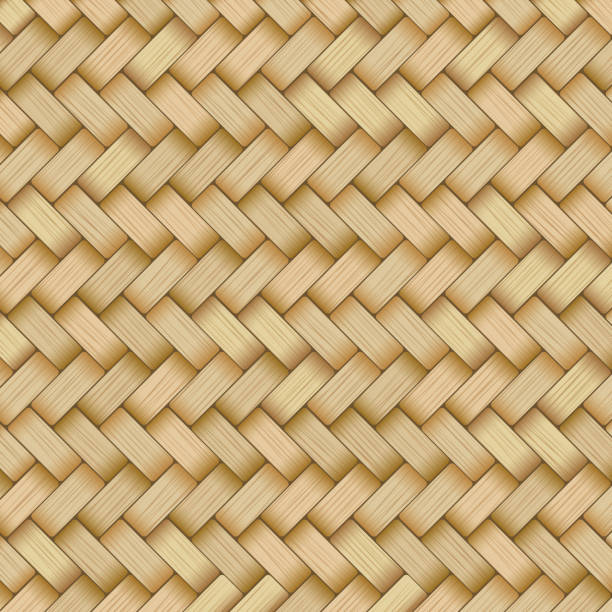 “Enhancing Synergies for a Resilient Tomorrow”
Thank you
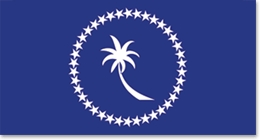 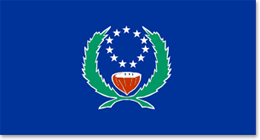 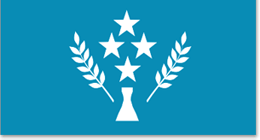 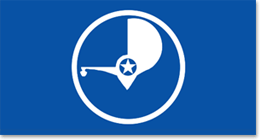 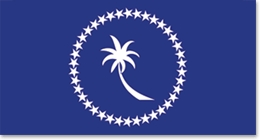 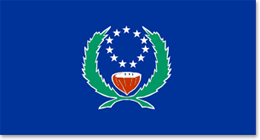 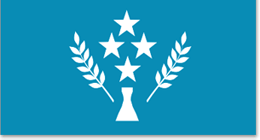 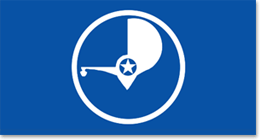 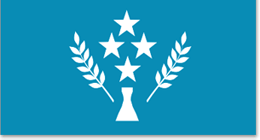 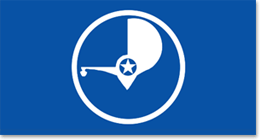 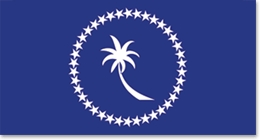 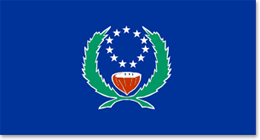 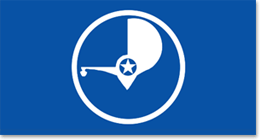 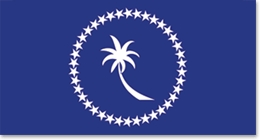 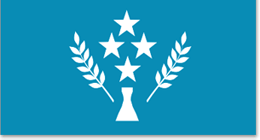 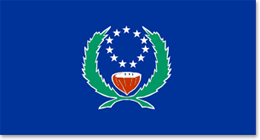 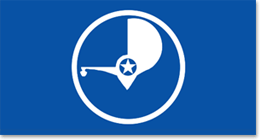 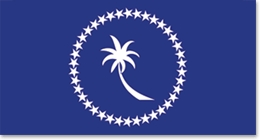 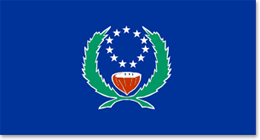 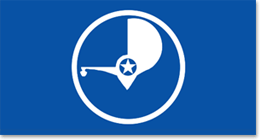 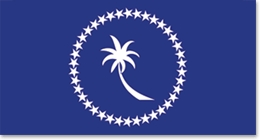 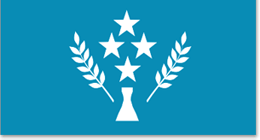 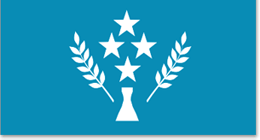 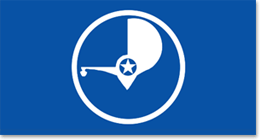 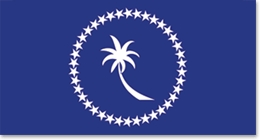 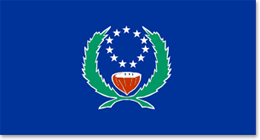